Путешествие в страну Здоровья
В старшей группе №7
Выполнила: Нехаенко О.Э
Содержание недели здоровья включало комплексный план мероприятий на каждый день недели, состоящий из разнообразных видов физкультурно-спортивных мероприятий, познавательной и игровой деятельности, направленной на формирование здорового образа жизни.Утренняя гимнастика;Гимнастика пробуждения, дорожка  здоровья, хождение по массажным коврикам;Закаливающие процедуры;
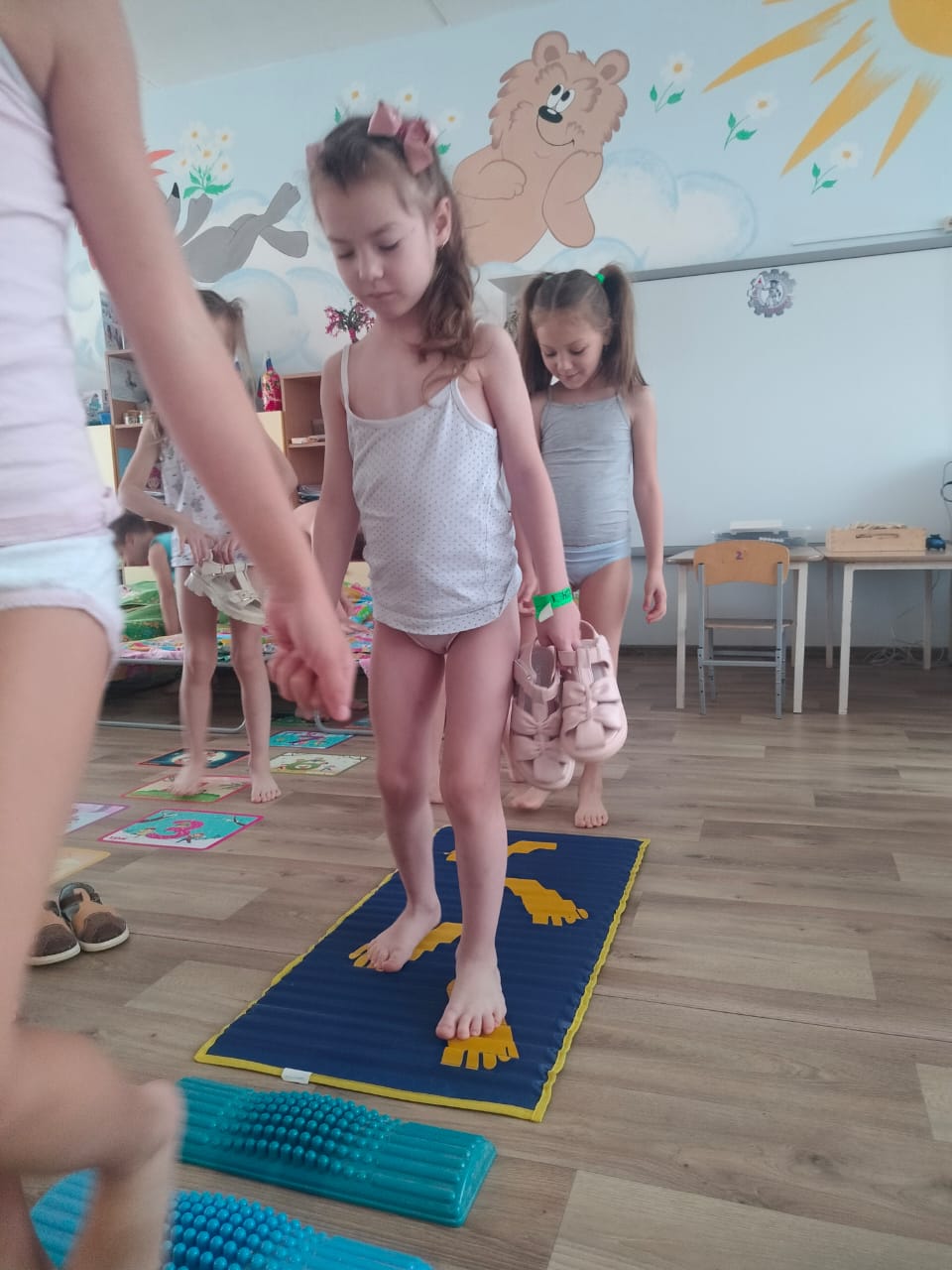 Каждый день недели имел определенную тематику. Ежедневно с детьми проводились беседы и дидактические игры:«Фрукты полезны взрослым и детям»; Д/И Рассортируй полезные и не полезные продукты»«Витамины я люблю, быть здоровым я хочу»;«Почему нужно чистить зубы и мыть руки?»;Д/И «Что сначало, что потом»«Тело человека»;«Если хочешь быть здоров-закаляйся!»;«Правильное питание».Лепбук «Азбука здоровья»
Д/И «Чистим правильно зубы» «Моем правильно руки»   Д/И «Полезные и вредные продукты»
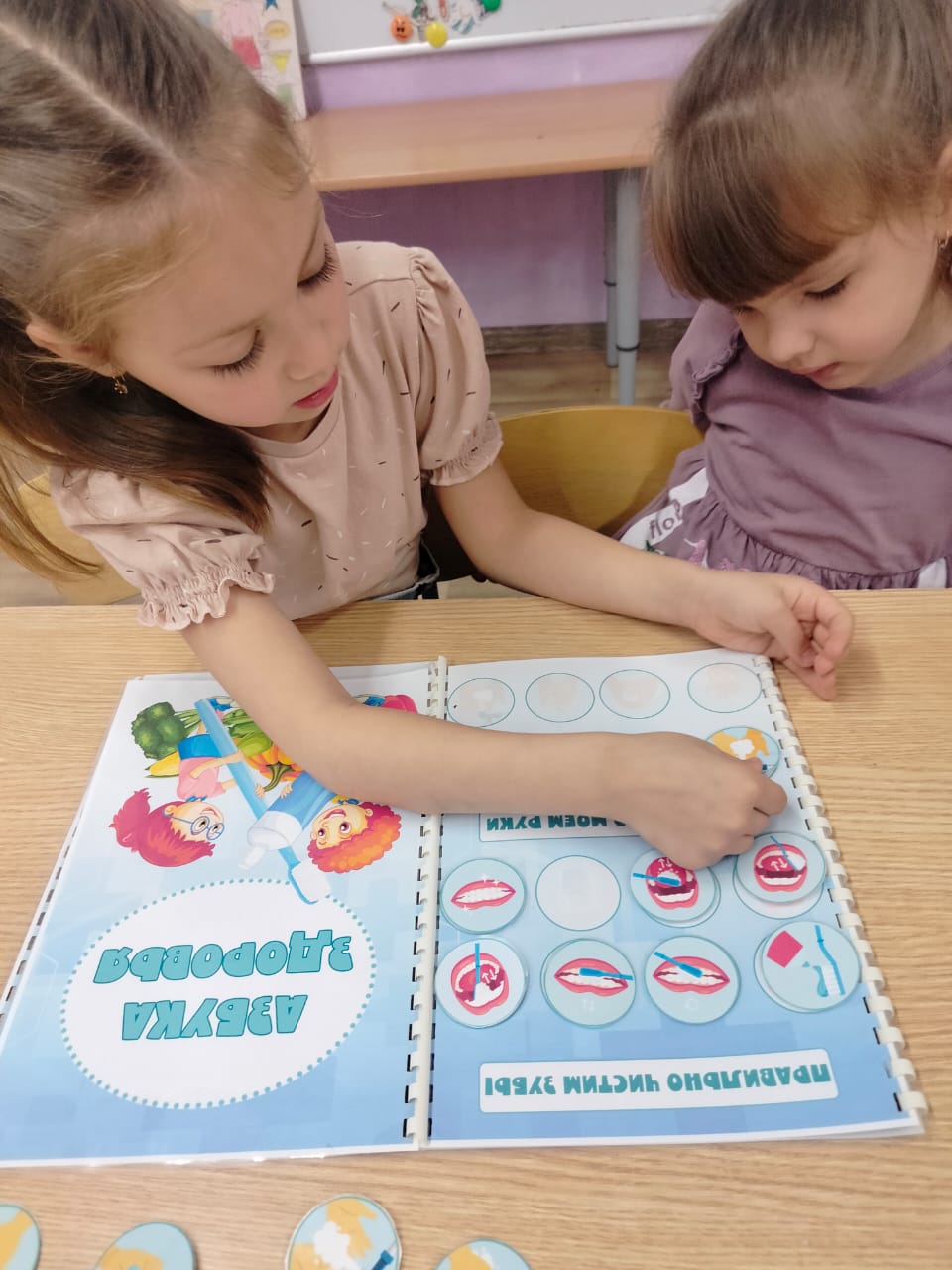 В течение недели здоровья проводились:Лепка « Микробы»Рисование «Быть здоровым я хочу», «Как я закаляюсь», «Страна здоровья»;Аппликация «Витамины в корзинке»;
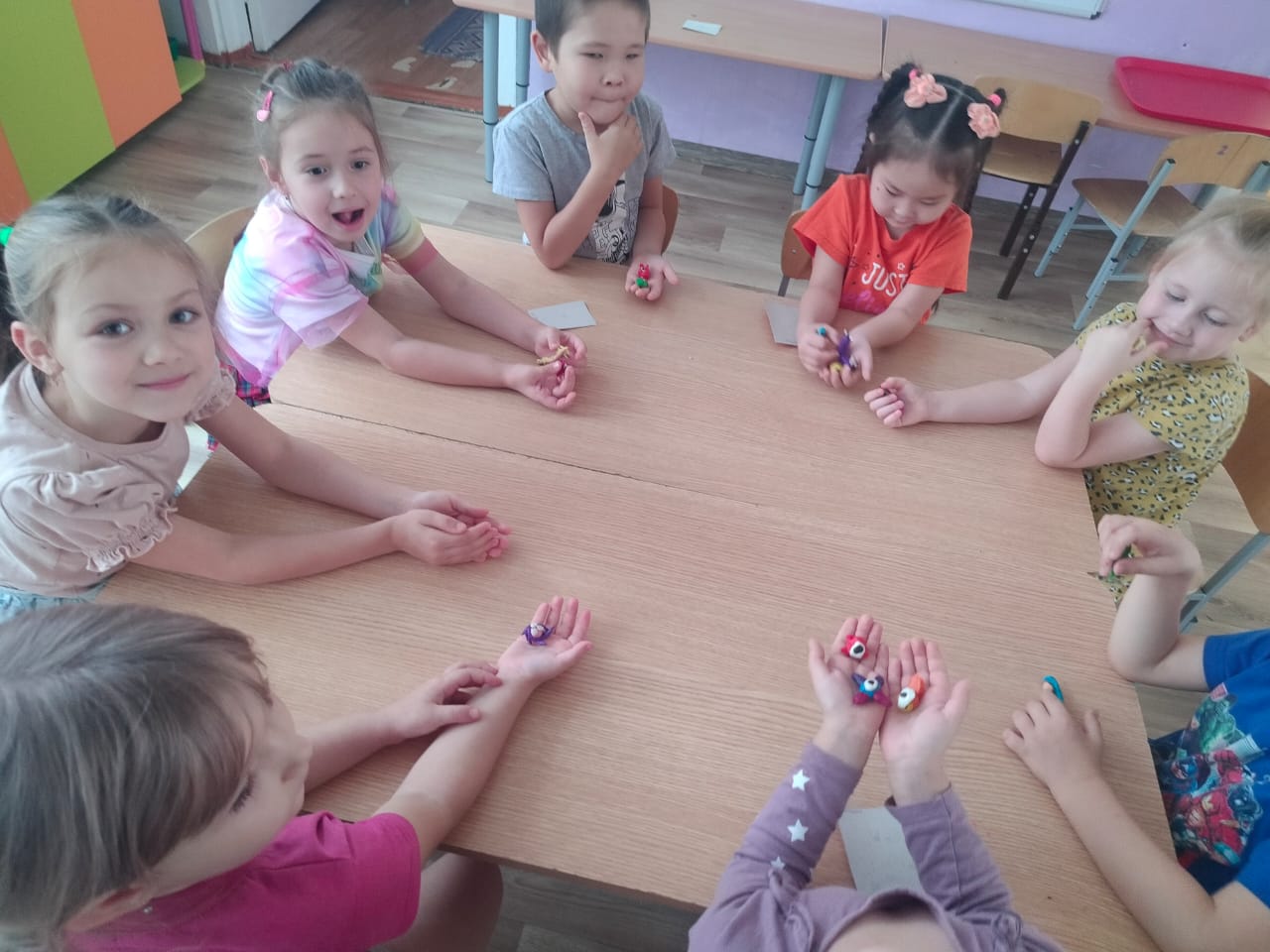 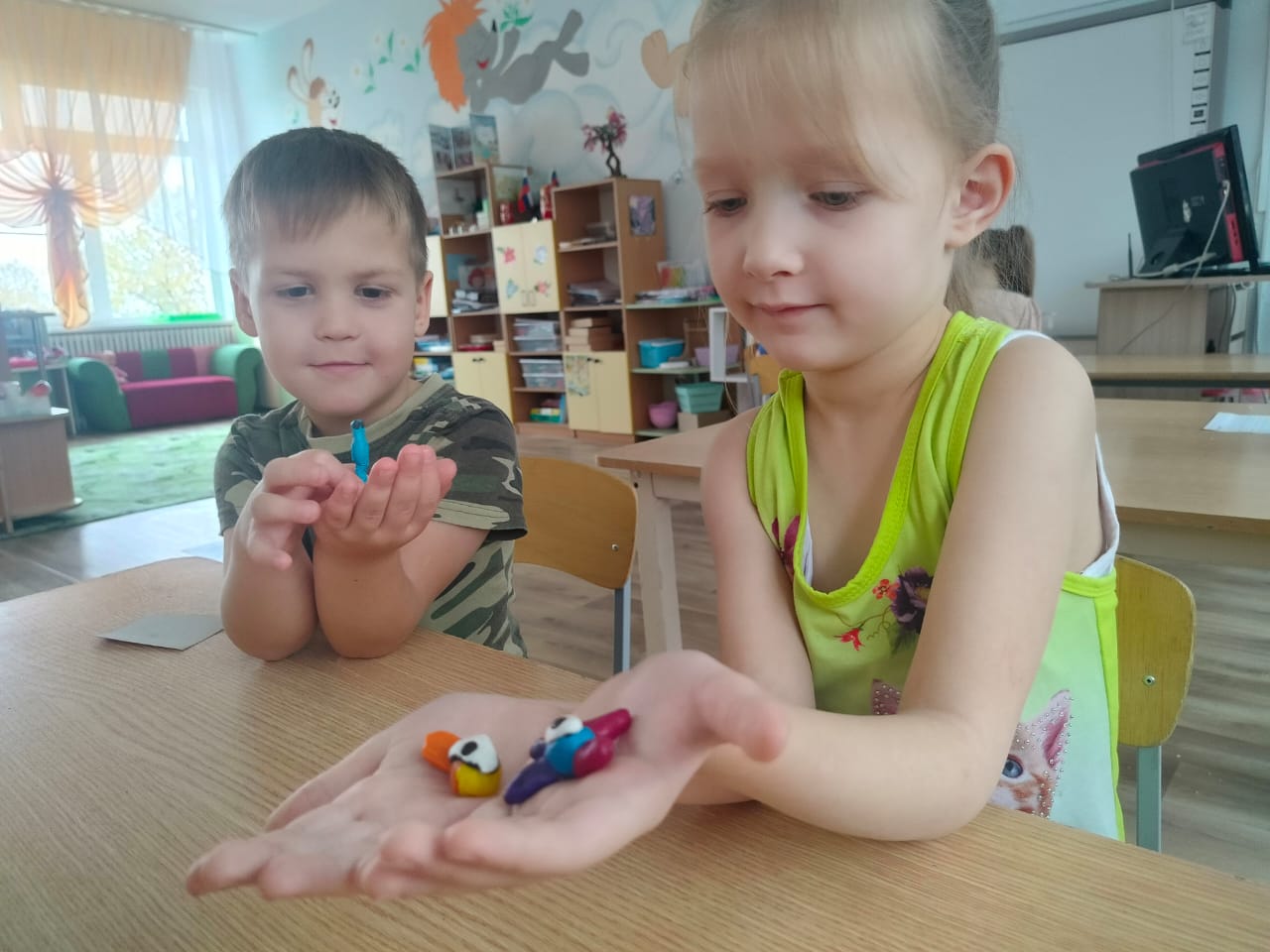 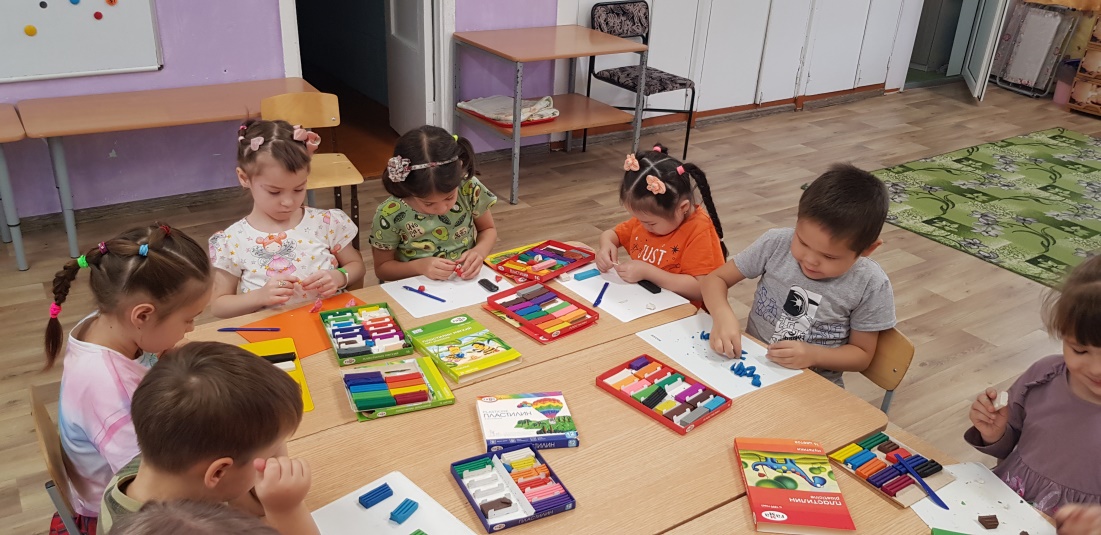 Проводились -Пальчиковые  гимнастки(«Вот водичка капает», «По воду» «Моем руки» «Фрукты», «Утром пальчики проснулись» и др). -Физкульт минутки (Мы работали в саду. Мы не будем торопиться и др), -Минутка здоровья «Берегите глаза» Мультфильм о строении глаза и охране зрения.- Физминутка для глаз (Космос) Минутка здоровья « Волшебная сила массажа»-Дыхательные гимнастики
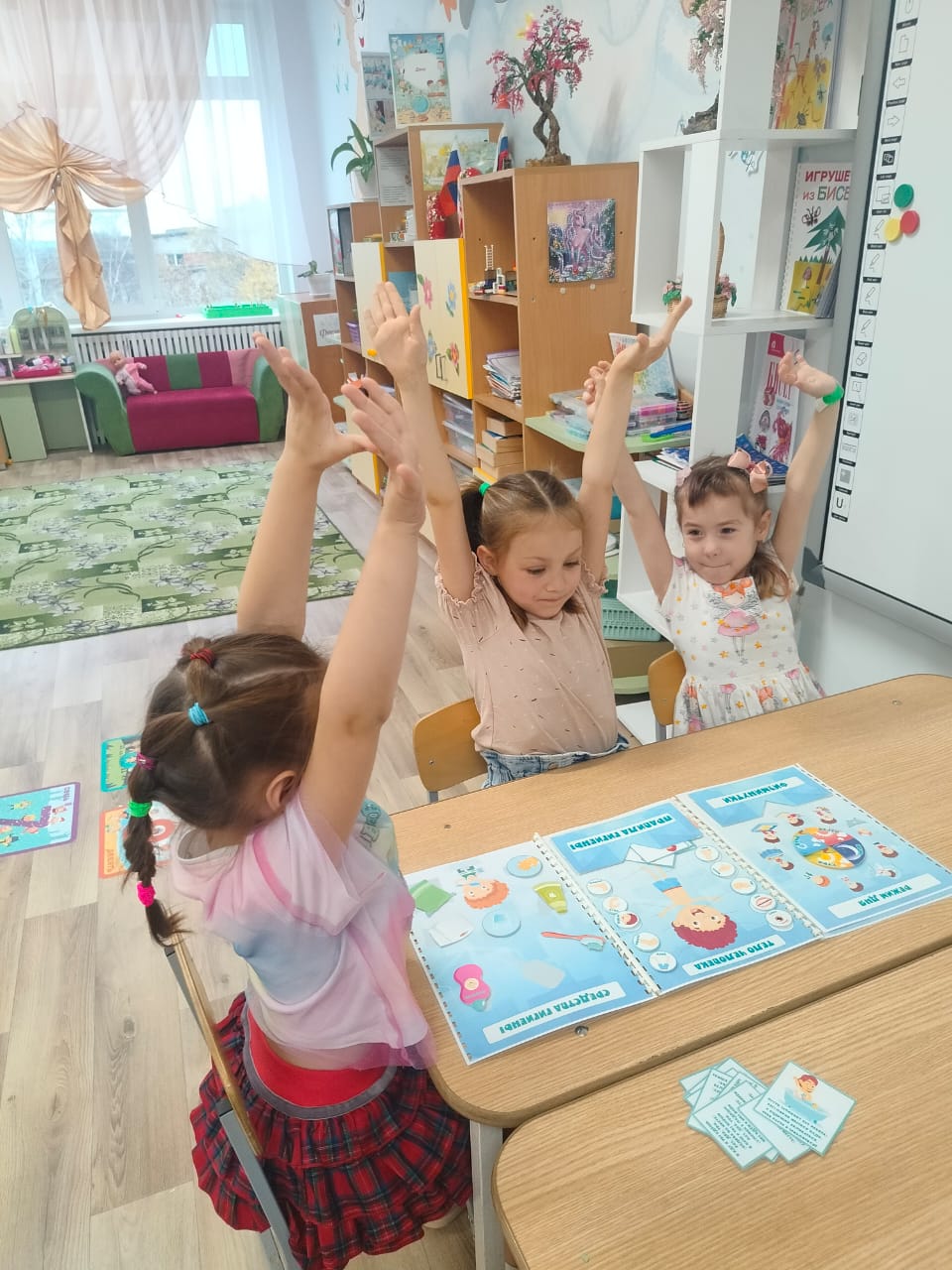 С детьми читались стихотворения и художественная литература:К.Чуковский «Доктор Айболит», «Мойдодыр», «Федорино горе»;Ю.Тувим «Овощи»,К.Кузнецов «Замарашка»;В.Маяковский « Что такое хорошо и что такое плохо?»Е.Пермяк «Про нос и язык»;А.Барто «Девочка  чумазая»;Ю.Кислицына «Как Ваня чистым стал?»;К.Паустовский «Теплый хлеб» и др.
Дети играли в сюжетно-ролевые игры: «Больница»,  «Ветеринарная лечебница»,  «Салон красоты»,  «Магазин продуктов», « Семья», «Аптека»  и др.
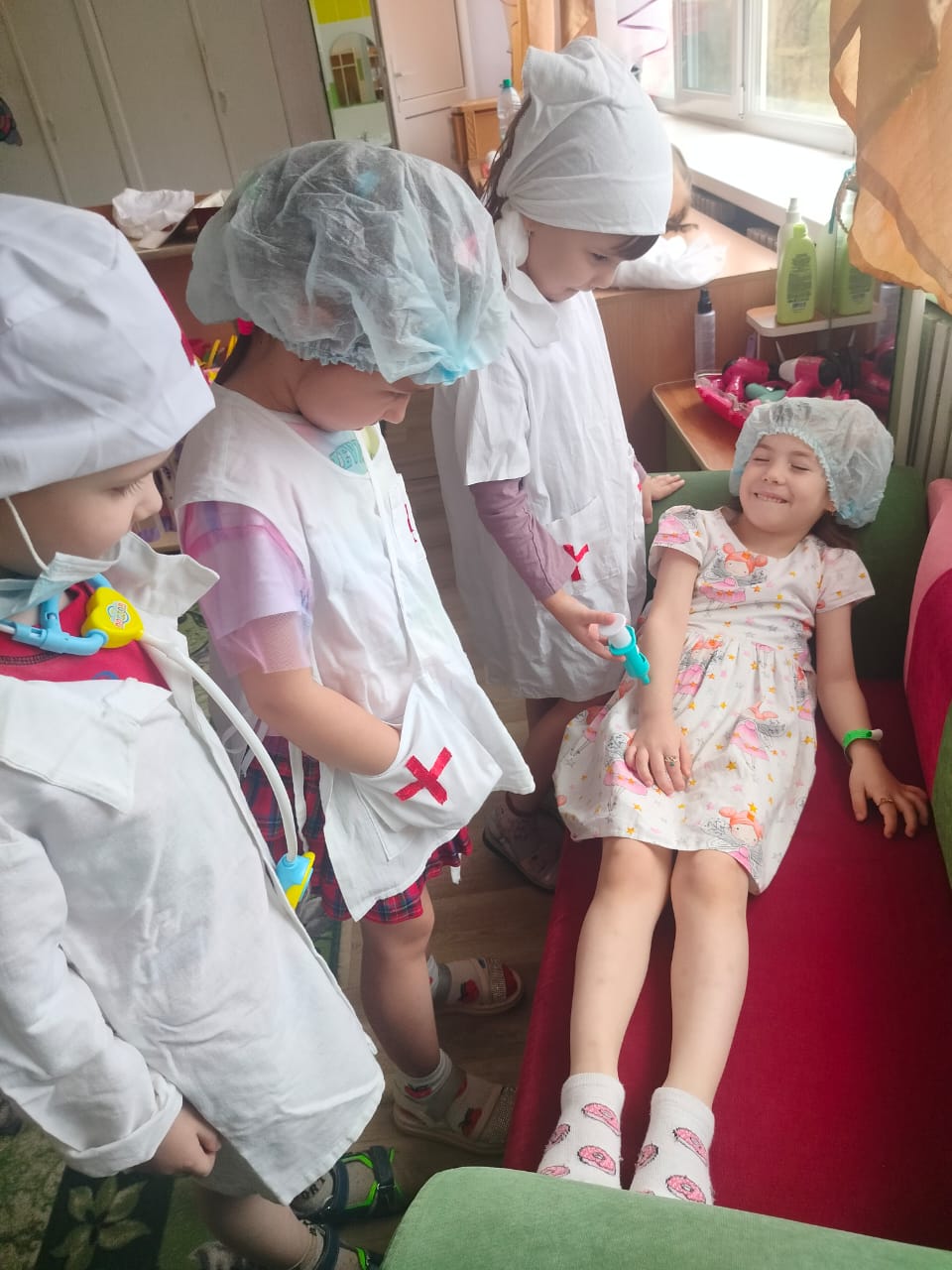 Дети играли в сюжетно-ролевые игры: «Больница»,  «Ветеринарная лечебница»,  «Салон красоты»,  «Магазин продуктов», « Семья», «Аптека»  и др.
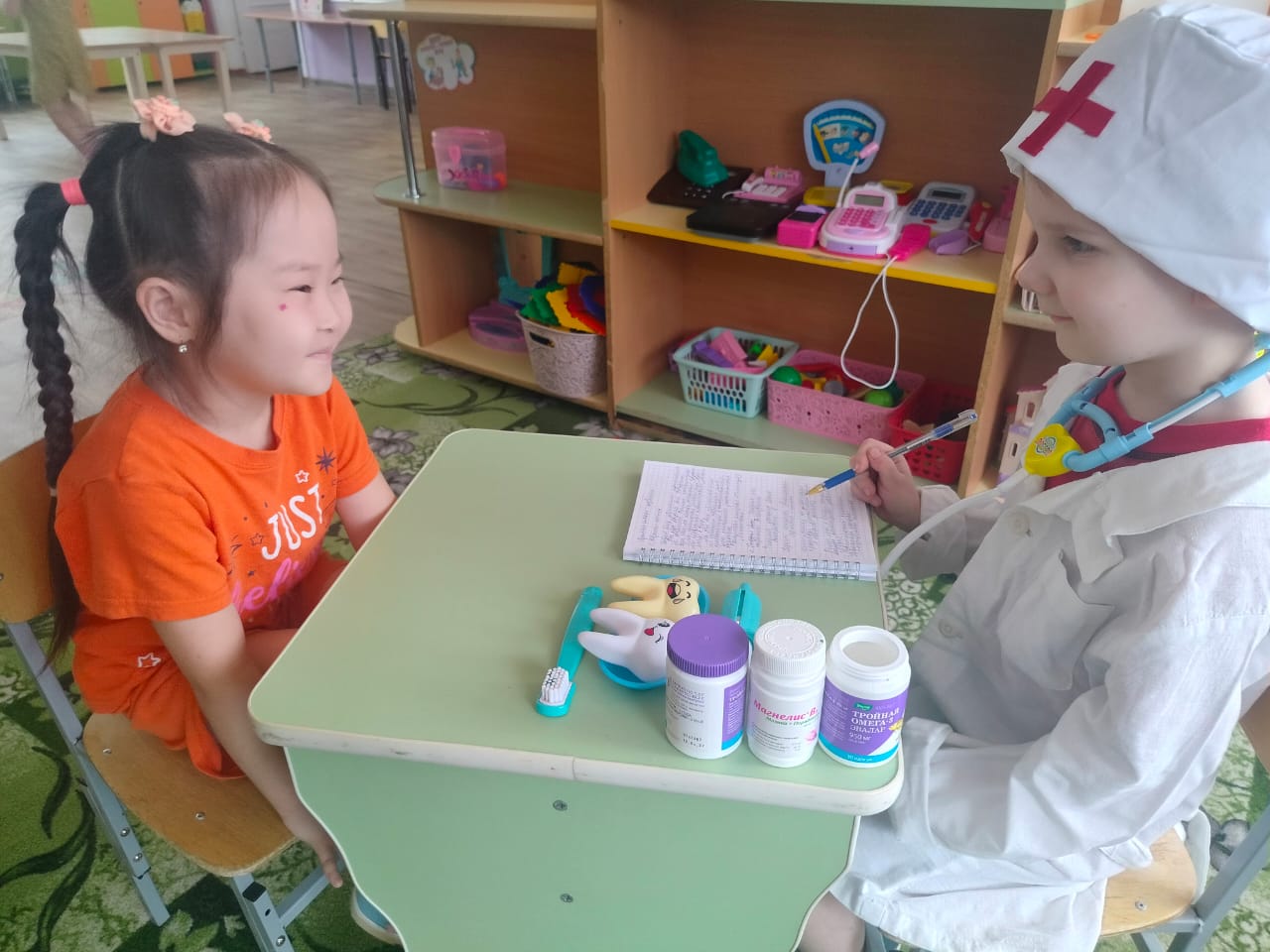 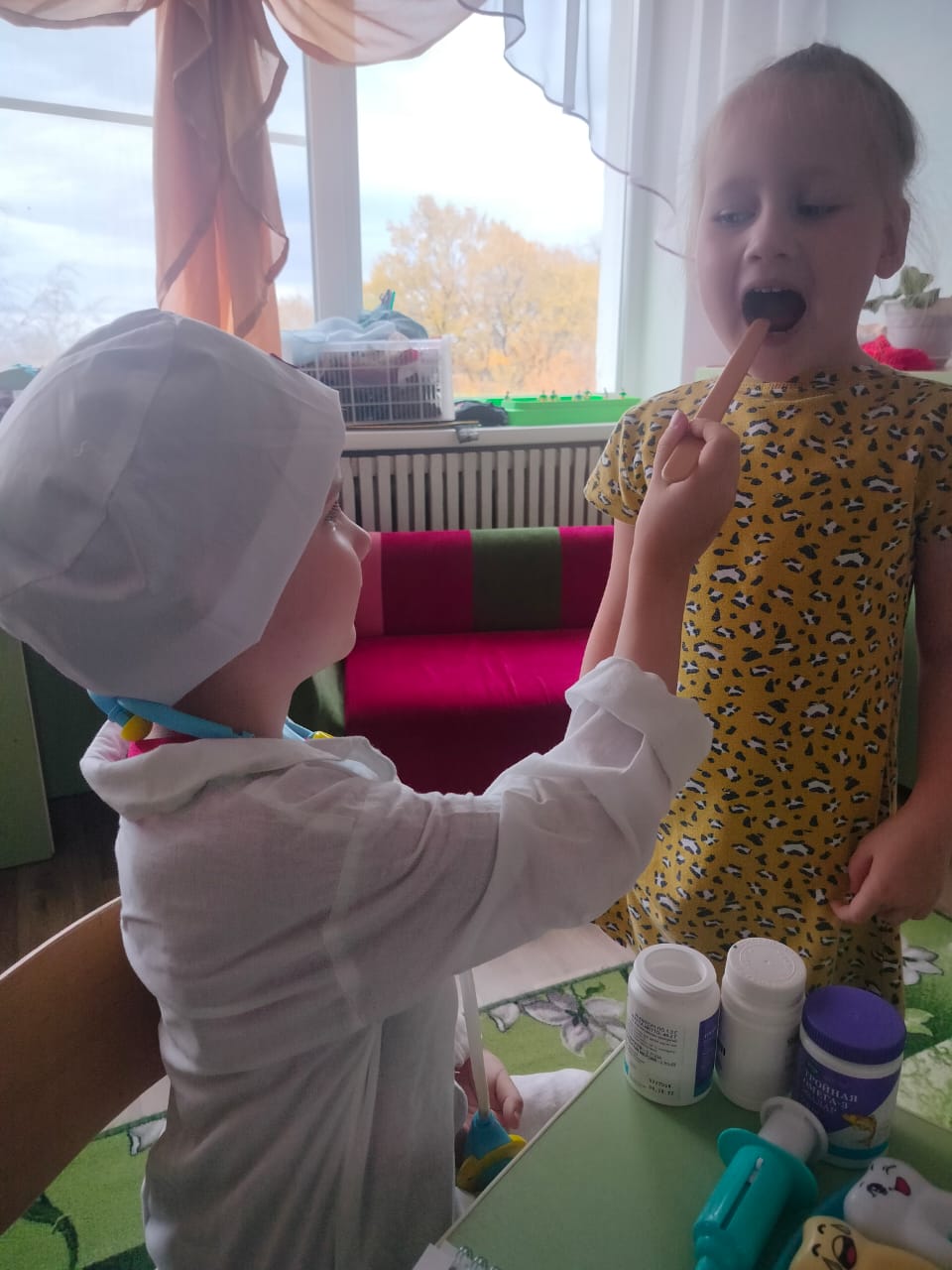 Проводились подвижные игры:«Правда – неправда» «Как в зеркале» «Мыло и бактерии» «Имитация видов спорта» « Каравай», «Затейники» и др
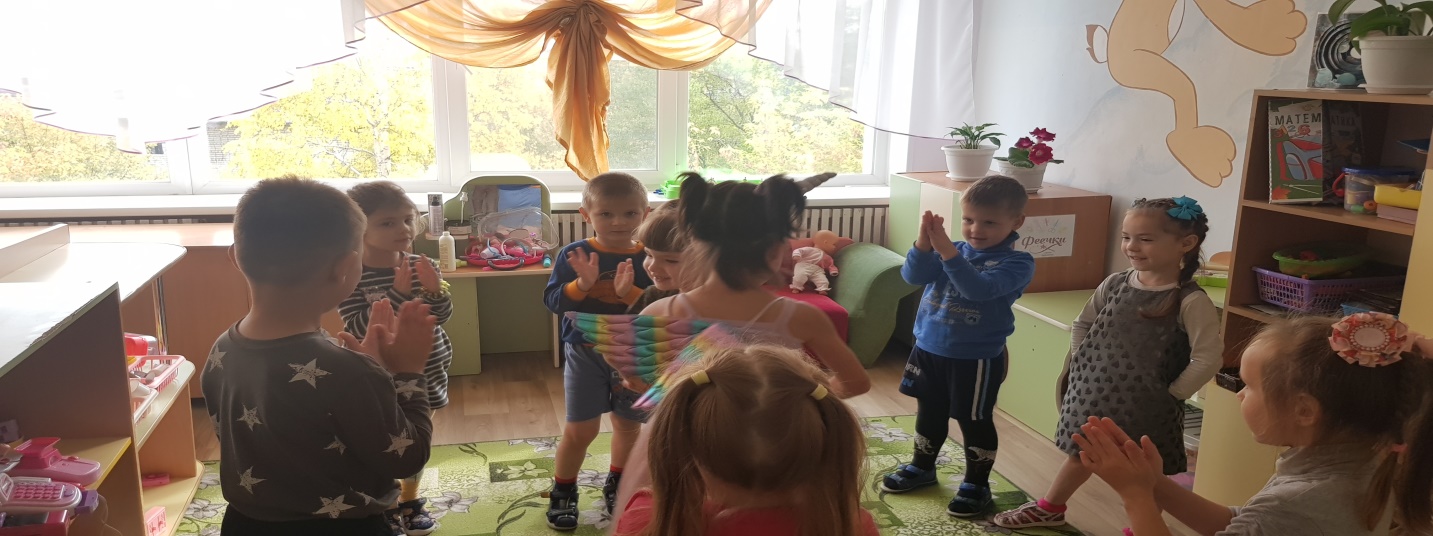 Всю неделю тесно взаимодействовать с родителями,  проводить  ежедневные беседы,     консультации.    Для родителей были оформлены папки–передвижки: «Потешки о гигиене» и др.; плакаты: «Добрые советы» «Картотеки дидактических игр по здоровому образу жизни» , памятки, буклеты, консультации о здоровом образе жизни и т.п.;
!!!Спасибо за внимание!!!